LMRFC Reference Slide For Crest Tables
LMRFC Forecasts Issued Morning of May 3, 2021
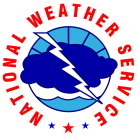 Lower Mississippi 
RIVER FORECAST CENTER
Talking Points
All locations on the lower Mississippi River have temporarily fallen below flood stage. 

Rises on the lower Ohio River combined with high flows on the Arkansas River will cause renewed minor flooding at Red River Landing, LA by this weekend.  

Significant rises are occurring on the lower Mississippi River from New Madrid, MO to Vicksburg, MS.  Other than Red River Landing, LA; no other location is forecast to crest above flood stage. 
 Over the next 7 days, one to four inches of rainfall is forecast over the Arkansas, Missouri, middle Mississippi, and Ohio Valleys.  Additional rises can be expected on the lower Ohio and lower Mississippi Rivers. 

The 16 day future rainfall guidance is starting to show minor flooding on the lower Ohio River for the third week of May.  This rise may cause additional minor flooding on the lower Mississippi River in the coming weeks.
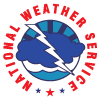 Ohio/Mississippi River Crest Watch
Created May 3 2021 @  12:00 pm CDT
Lower Mississippi River Forecast Center     weather.gov/lmrfc
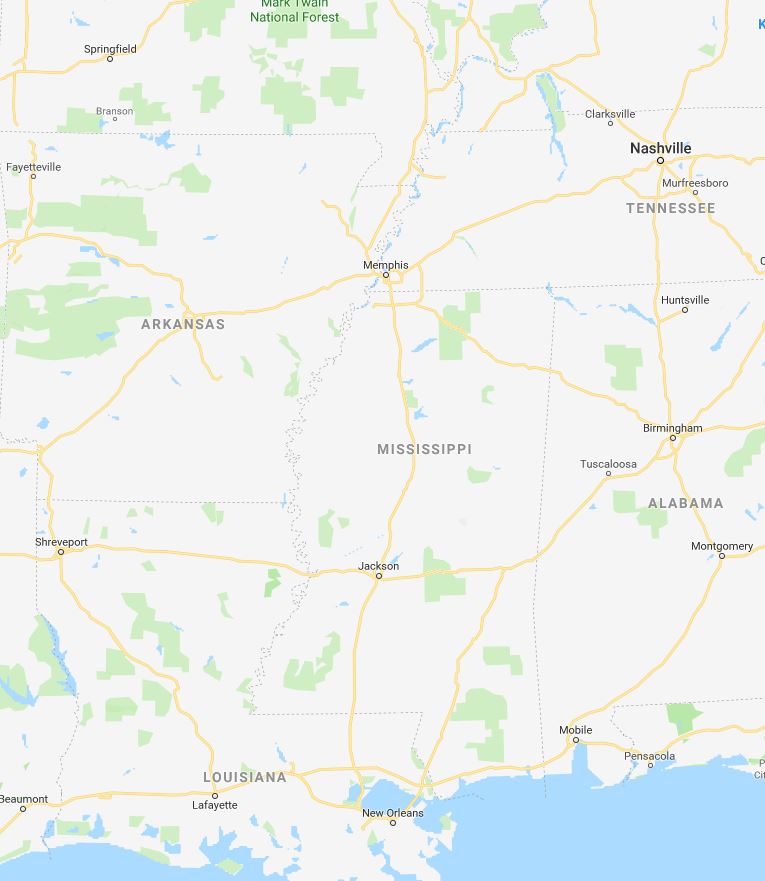 OH River at Paducah
OH River at Cairo
MS River at Caruthersville
Current: 21.6’
Current: 22.2’
Current: 31.7’
Continue to rise over the next several days
Crest in ACTION at 33.0’ on 
May 12th
Minor fluctuations the next few days and slow rises the rest of the week
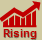 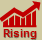 Forecast:
Forecast:
Forecast:
5 Days
2 Days
0.5 Day
2 Days
1 Day
2 Days
2 Days
2 Days
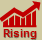 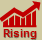 MS River at Ark City
MS River at Memphis
MS River at Natchez
MS River at Vicksburg
MS River at Greenville
MS River at New Orleans
MS River at Baton Rouge
Current: 24.0’
Current: 14.3’
Current: 41.2’  ACTION
Current: 31.1’
Current: 34.5’
Current: 10.7’
Current: 29.7’
Continue to fall for a couple of days before rising and Crest in ACTION at 33.5’ on May 20th
Continue to fall over the next several days and start to rise this weekend
Continue to rise over the next several days
Crest in  ACTION at 36.0’ on 
May 17th
Continue to rise over the next several days
Forecast:
Forecast:
Forecast:
Forecast:
Forecast:
Forecast:
Start rising and remain in ACTION over the next several days
Forecast:
Crest in ACTION at 37.7’ on 
May 15th
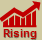 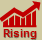 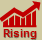 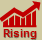 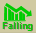 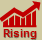 Morganza Location
Bonnet Carré Location
NWSLMRFC
@NWSLMRFC
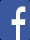 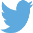